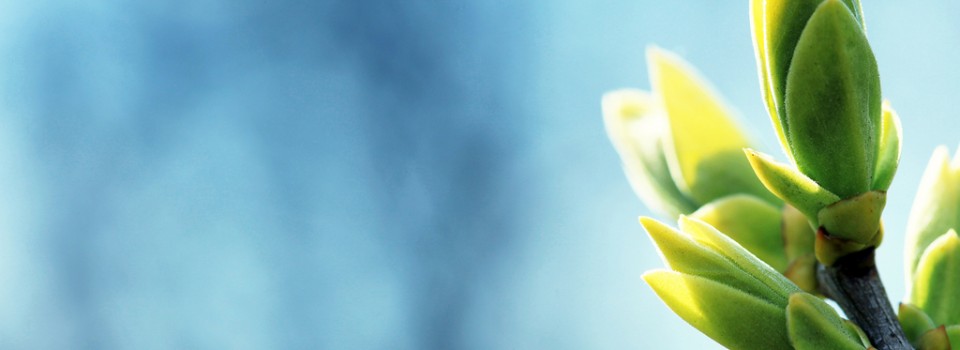 OMICS international
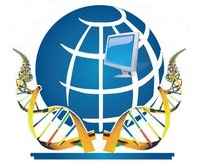 OMICS International through its Open Access Initiative is committed to make genuine and reliable contributions to the scientific community. OMICS International hosts over 700 leading-edge peer reviewed Open Access Journals and organizes over 1000 International Conferences annually all over the world. OMICS International journals have over 10 million readers and the fame and success of the same can be attributed to the strong editorial board which contains over 50000 eminent personalities that ensure a rapid, quality and quick review process. OMICS International signed an agreement with more than 1000 International Societies to make healthcare information Open Access.
Contact us at: contact.omics@omicsonline.org
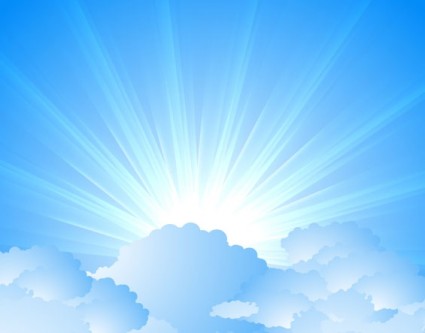 OMICS Journals are welcoming Submissions
OMICS International welcomes submissions that are original and technically so as to serve both the developing world and developed countries in the best possible way.
OMICS Journals  are poised in excellence by publishing high quality research. OMICS International follows an Editorial Manager® System peer review process and boasts of a strong and active editorial board.
Editors and reviewers are experts in their field and provide anonymous, unbiased and detailed reviews of all submissions.
The journal gives the options of multiple language translations for all the articles and all archived articles are available in HTML, XML, PDF and audio formats. Also, all the published articles are archived in repositories and indexing services like DOAJ, CAS, Google Scholar, Scientific Commons, Index Copernicus, EBSCO, HINARI and GALE.
For more details please visit our website: http://omicsonline.org/Submitmanuscript.php
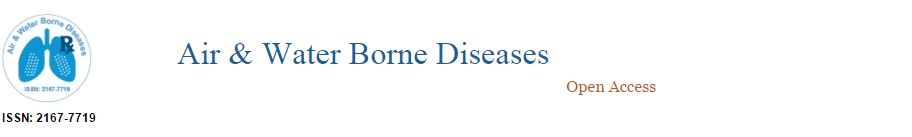 Editorial Board
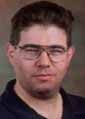 Dennis D. Taub
Chief 
Clinical Immunology Section 
Laboratory of Immunology
USA
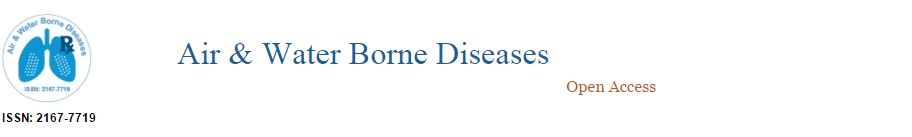 Biography
Dr. Dennis D. Taub in 2000-2001 Temporary Safety Office, Radiation Safety Office while new searches underway (handled all emergencies, policy writing, cleanups, inspections,prepare for IG inspection, etc).In 2006-2010 Director, Clinical Core Laboratory, CRB, GRC, NIA, NIH, Baltimore, MD. [CLIA-licensed for glucose, 2007-2010 Head, NIA-IRP Repository, BRC, NIA, NIH, Baltimore, MD.In 2009-2010 Senior Investigator and Chief, Laboratory of Immunology, Chief, Clinical Immunology Section, Laboratory of Immunology, BRC, NIA, NIH.In 2010-present Senior Investigator and Chief, Clinical Immunology Section, Laboratory of Molecular Biology and Immunology, BRC, NIA, NIH (LI and LCMBmerged in 2012 to make LMBI).
> > >
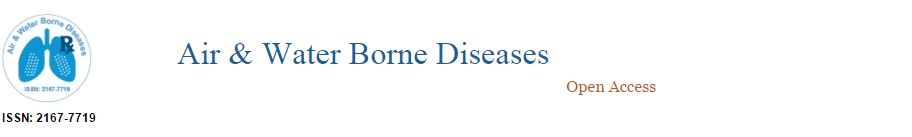 Dennis research interest include biological and molecular mechanisms of acute and chronic inflammation and has recently focused on the role of inflammatory processes in neurodegeneration and neuropathology.
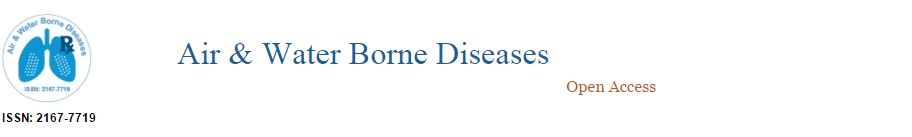 Publications
Microbial Links to Inflammatory Bowel Disease Development: Potential Interventional Strategies in Treatment
Udai P. Singh, Narendra P. Singh, Brandon Busbee, Guan H, Robert L. Price, Dennis D. Taub, Manoj K. Mishra, Mitzi Nagarkatti and Prakash S. Nagarkatti

Cytokine Responses in Young and Old Rhesus Monkeys: Effect of Caloric Restriction
Paolo Mascarucci, Dennis Taub, Simona Saccani, Marjorie A. Paloma, Harry Dawson, George S. Roth, Mark A. Lane, and Donald K. Ingram.
A Genome-Wide Association Scan on the Levels of Markers of Inflammation in Sardinians Reveals Associations That Underpin Its Complex Regulation
Silvia Naitza, Eleonora Porcu, Maristella Steri, Dennis D. Taub, Antonella Mulas, Xiang Xiao, James Strait, Mariano Dei, Sandra Lai, Fabio Busonero, Andrea Maschio, Gianluca Usala, Magdalena Zoledziewska,

Efficacy of Pneumococcal Vaccine in High-Risk Patients.
Michael S. Simberkoff, M.D., Anne P. Cross, M.S., Mohamed Al-Ibrahim, M.D., Aldona L. Baltch, M.D., P.Jan Geiseler, M.D., Jeffrey Nadler, M.D., Alma S. Richmond, M.D., Raymond P. Smith, M.D., Gerald Schiffman, Ph.D., Donald S. Shepard, Ph.D., and John P. Van Eeckhout, R.PH.
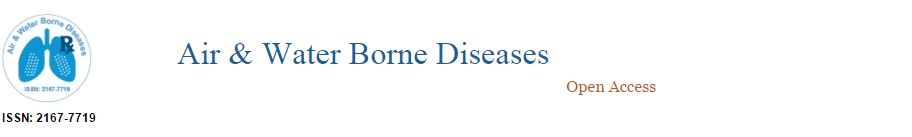 Age-Related Immune Dysfunction in Health and in Human Immunodeficiency Virus (HIV) Disease: Association of Age and HIV Infection with Naive CD8+ Cell Depletion, Reduced Expression of CD28 on CD8+ Cells, and Reduced Thymic Volumes
Robert C Kalayjian1, Alan Landay, Richard B Pollard, Dennis D Taub, Barry H Gross, Isaac R Francis, Anne Sevin,a, Minya Pu11, John Spritzler, Miriam Chernoff, b. Ann Namkung, Lawrence Fox, Ana Martinez, Karen Waterman, Susan A Fiscus, Beverly Sha, Debra Johnson, Stanley Slater, Frank Rousseau.
Targeting Lipids to Prevent HIV Infection

Dzung H. Nguyen1 and Dennis D. Taub2

Leptin Induces Growth Hormone Secretion from Peripheral Blood Mononuclear Cells via a Protein Kinase C- and Nitric Oxide-Dependent Mechanism

Vishwa Deep Dixit, Manfred Mielenz, Dennis D. Taub, and Nahid Parvizi
Gonadotropin-Releasing Hormone Attenuates Pregnancy-Associated Thymic Involution and Modulates the Expression of Antiproliferative Gene Product Prohibitin.

Vishwa Deep Dixit, Rajagopala Sridaran, Megan A. Edmonsond, Dennis Taub, and Winston E. Thompson
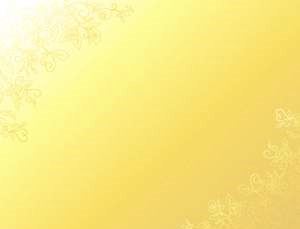 Journal of Air & Water Borne Diseases
Related Journals
Journal of Bacteriology & Parasitology
Journal of Medical Microbiology & Diagnosis
Journal of Microbial & Biochemical Technology
Journal of Plant Pathology & Microbiology
Journal of Vaccines & Vaccination
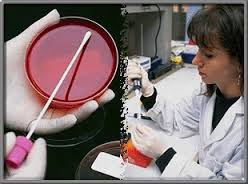 Journal of Air & Water Borne DiseasesRelated Conferences
Allergy Conference 
4th Bacteriology and Infectious Diseases Conference
2nd Infectious Diseases Congress
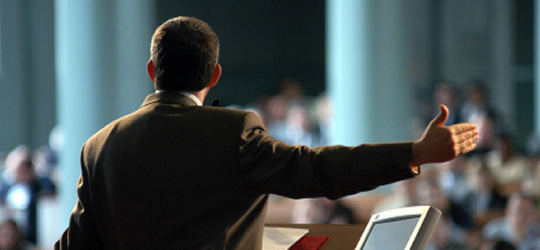 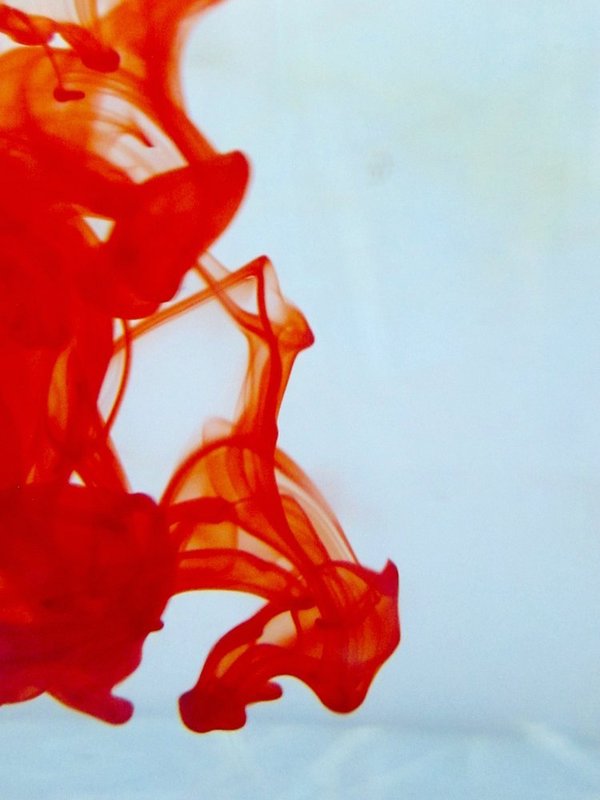 OMICS International Open Access Membership
OMICS International Open Access Membership enables academic and research institutions, funders and corporations to actively encourage open access in scholarly communication and the dissemination of research published by their authors.
For more details and benefits, click on the link below:
http://omicsonline.org/membership.php
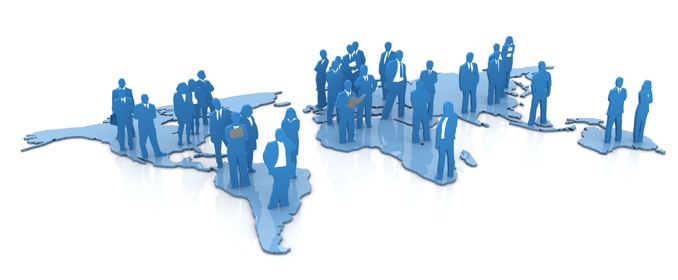